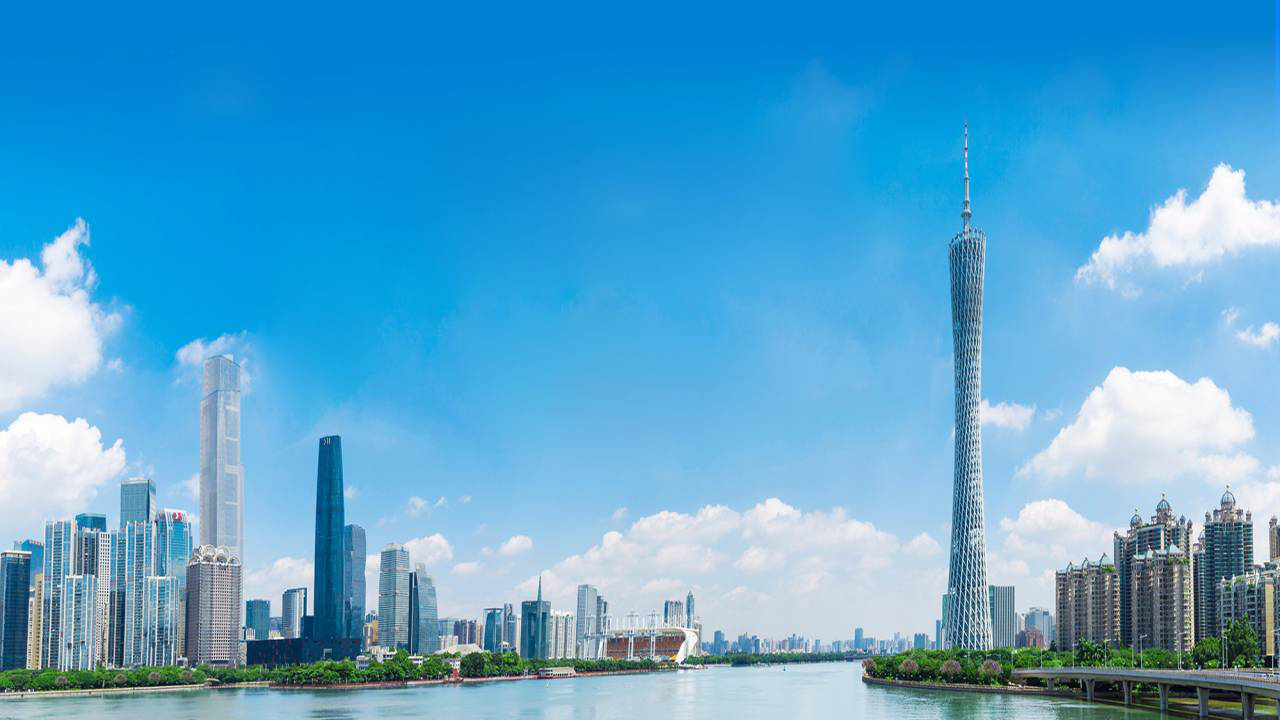 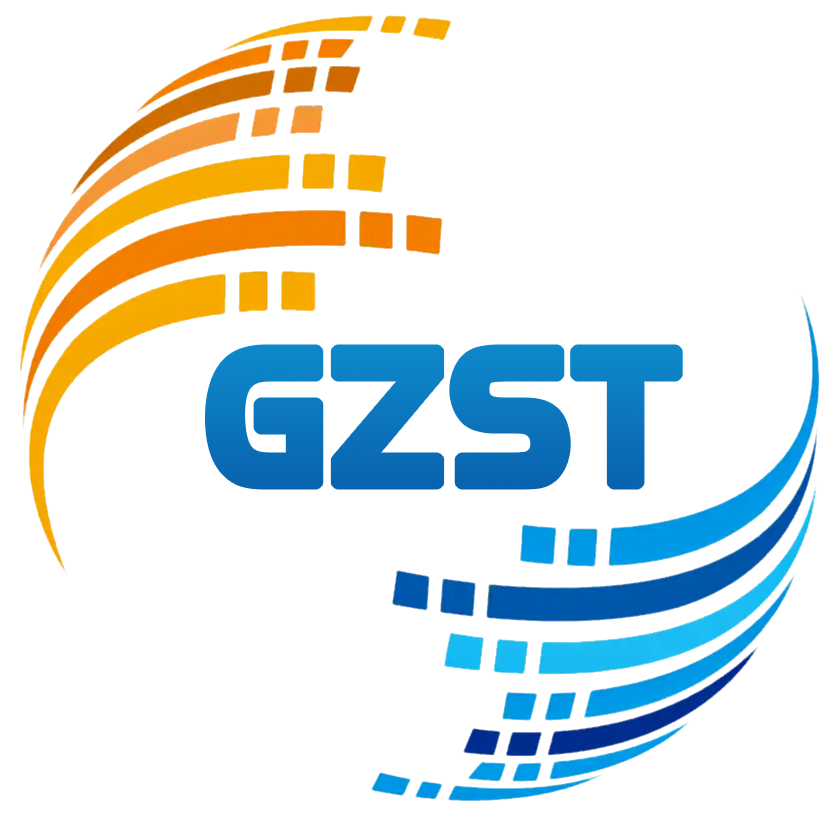 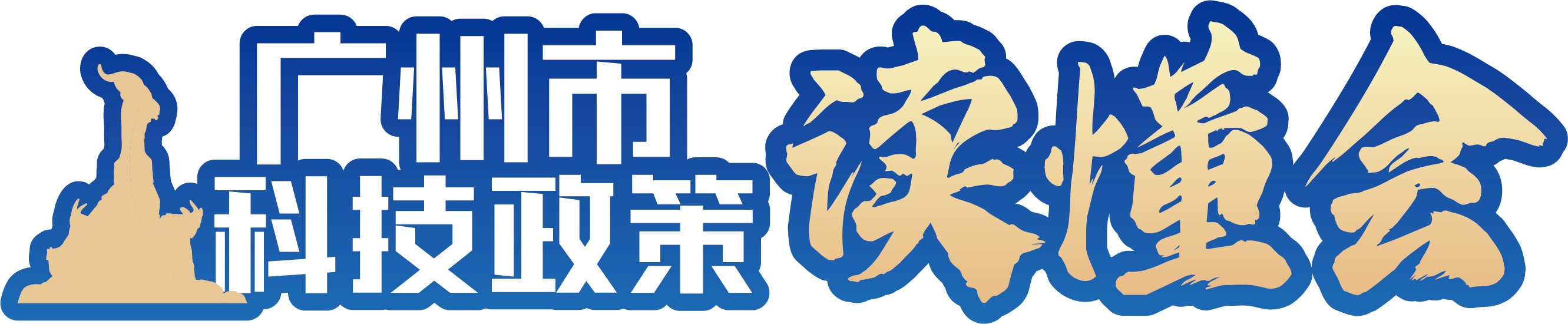 2025年度广州市科技计划项目
申报指南宣讲会
2024年4月26日
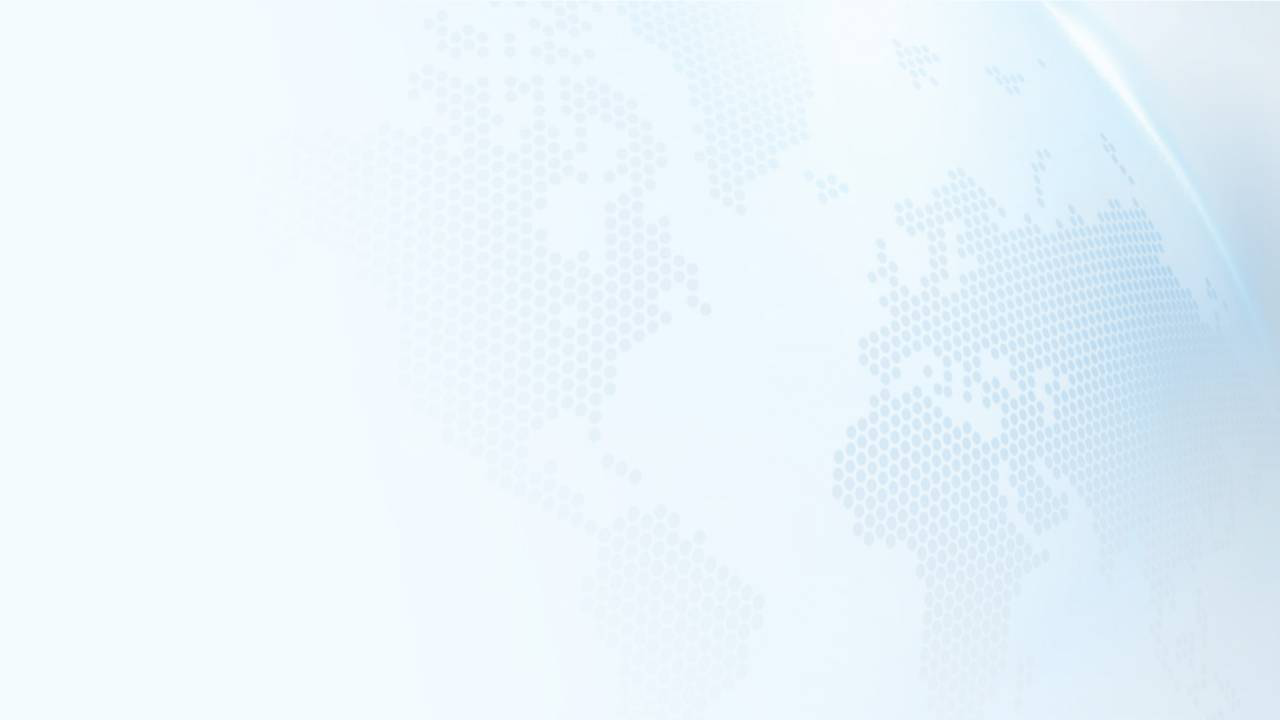 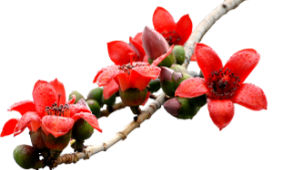 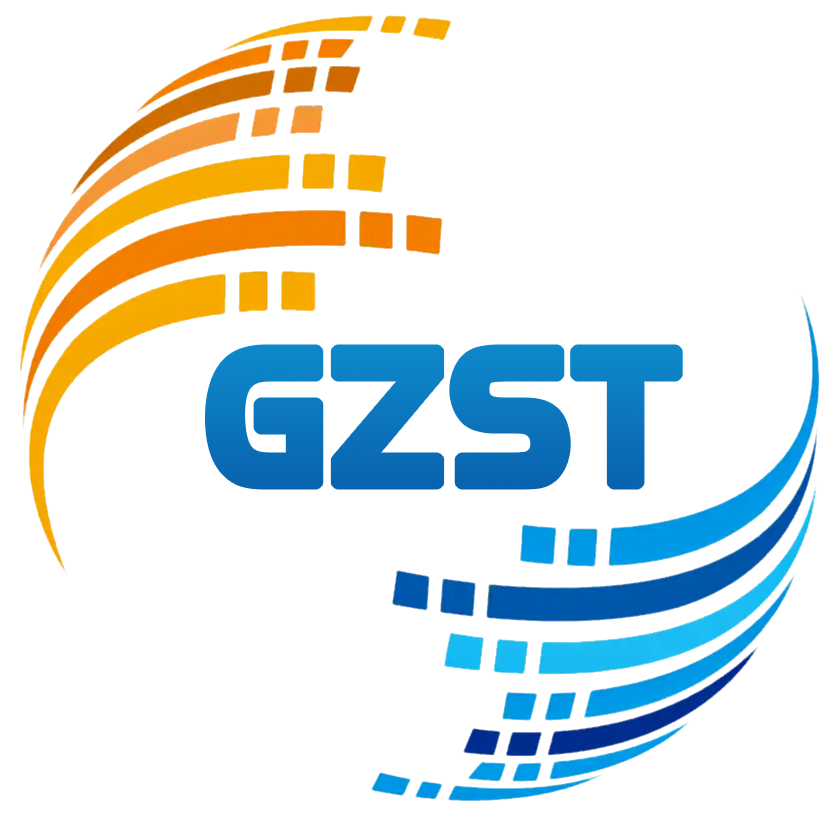 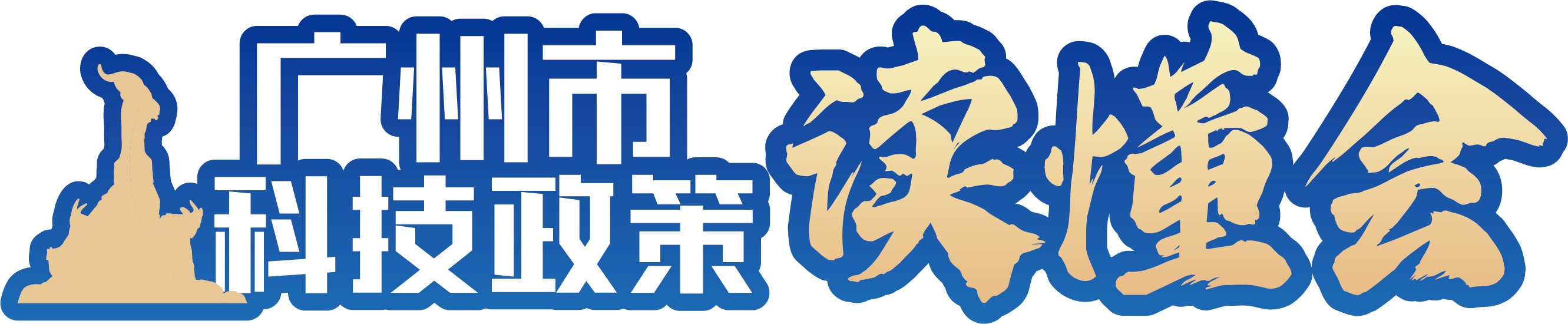 7
科普专题（科普品牌项目）
1.总体情况
2.项目要求
3.申报材料
4.申报时间
科普专题（科普品牌项目）申报指南
一、总体情况
项目背景
       自2016年以来，为落实《广州市科学技术普及条例》规定，市科技创新发展专项在创新环境计划中设立了科普专题项目，每年给予市财政稳定支持。其中围绕全国科技活动周、全国科普讲解大赛等工作，我市已形成一批持续时间长、公众反响好的“科普品牌活动”。对品牌活动项目继续给予稳定资金支持，有利于推动我市科普品牌形成带动全社会投入科普工作的引领效应，提升重大科普活动服务公众的社会影响力。
科普专题（科普品牌项目）申报指南
一、总体情况
项目类别：9个
立项数量：项目1—项目8支持不超过1项，项目9支持不超过11项
支持经费：200万元、100万元、10万元
支持方式：事前资助，立项后一次性资助
实施期限：1年，自2025年1月开始实施
申报系统：广州科技大脑
科普专题（科普品牌项目）申报指南
一、总体情况
科技活动周
科学传播
科普协同发展
2025年全国科普讲解大赛
2025年全国科技活动周广州开幕式及嘉年华
2025年广州地区科普讲解大赛及科学实验展演汇演选拔赛
珠江科学大讲堂
科学传播与科学教育讲坛
科学达人秀
我身边的科技大咖及广州家庭创新电视大赛
广州科普“一区一品牌”
粤港澳大湾区科普交流
     合作
科普专题（科普品牌项目）申报指南
二、项目要求——项目1
2025年全国科普讲解大赛（200万元）
申报对象：具备国家级科普讲解大赛组织策划实施工作经验的单位。
项目内容和指南指标：
根据科技部关于2025年科技活动周重大示范项目“全国科普讲解大赛”的要求，组织策划好2025年全国总决赛，协助提出大赛实施方案及舞台设计方案，做好大赛的组织发动和策划实施工作。
总决赛要求通过电视台现场录播，通过网站、报纸和电视等媒体对比赛进行宣传报道，制作全国科普讲解大赛专题片。
及时报送活动信息稿不少于30篇，并充分发挥新媒体平台作用进行传播。
科普专题（科普品牌项目）申报指南
二、项目要求——项目2
2025年全国科技活动周广州开幕式及嘉年华项目（200万元）
申报对象：具备省级（含副省级）以上地区科技活动周开幕式及嘉年华活动组织策划实施工作经验，且具有良好公众传播渠道的单位。
项目内容和指南指标：
按照全国科技活动周要求，结合广州市科技创新和科学普及的需要，策划组织实施具有广州特色和示范意义、参与性强的科技活动周主题广州分场系列活动，包括开幕式、嘉年华、科技开放日、科普展览、科学之夜等，开展科普研学、乡村振兴科普惠农、公众走进市科普基地等活动全年不少于10场。
做好科技活动周宣传报道，组织新闻通气会及公益广告宣传。按照科技部要求制作活动视频及宣传视频，不少于5条且每条不少于30秒。主流媒体报道不少于30条（含省级以上媒体不少于5条），并充分发挥新媒体平台作用进行传播。
科普专题（科普品牌项目）申报指南
二、项目要求——项目3
2025年粤港澳大湾区科普交流合作（200万元）
申报对象：具有整合广州地区科普资源能力，并与粤港澳大湾区内科技馆建立长期良好合作关系的单位。
项目内容和指南指标：
推动广州与粤港澳大湾区内城市科普交流合作，与兄弟城市科技馆签订合作协议不少于3份，并全年联合实施不少于4场次主题活动。
在广州市内组织不少于20场科普进农村、进社区、进学校、进企业、进机关活动。
开展国际科普交流合作活动不少于4次，进行广州科普资源传播展示不少于5次。
及时报送活动信息稿不少于30篇，并充分发挥新媒体平台作用进行传播。
科普专题（科普品牌项目）申报指南
二、项目要求——项目4
2025年“珠江科学大讲堂”项目（100万元）
申报对象：具备省级（含副省级）以上地区大型科学讲座组织策划实施工作经验，且自营省级（含副省级）以上纸质媒体的单位。
项目内容和指南指标：
围绕广州科技发展前沿及公众实际需求，全年组织策划实施不少于12期的专题讲座，邀请不少于8个领域的科技权威人物围绕相关专业进行科普主题演讲，在广州地区主流媒体开展专题宣传不少于12期，并实现线上线下传播。
及时报送科普信息不少于20篇，并充分发挥新媒体平台作用进行传播。
科普专题（科普品牌项目）申报指南
二、项目要求——项目5
2025年科学传播与科学教育讲坛项目（100万元）
申报对象：具备省级（含副省级）以上地区大型科技讲坛组织策划实施工作经验的单位，与中国科学院具有良好合作关系。
项目内容和指南指标：
结合粤港澳大湾区科技创新特色，依托中国科学院丰富科学资源优势，组织策划认知度高、具有广州特色的、以科学传播与科学教育为主要内容的专业讲坛不少于5场，打造有影响力的粤港澳大湾区科学交流品牌。
邀请不少于25位嘉宾现场演讲；拍摄、制作、发布并提供不少于20个嘉宾演讲视频，涉及不少于10个科学领域，发掘和培育大湾区科学传播明星。报送科普信息稿不少于20篇，并充分发挥新媒体平台作用进行传播。
科普专题（科普品牌项目）申报指南
二、项目要求——项目6
2025年“科学达人秀”项目（100万元）
申报对象：具有省级（含副省级）以上地区科学实验类专题节目组织策划实施工作经验的单位，具备电视拍摄、录制和播放资质。
项目内容和指南指标：
要求节目具有互动性、参与性强、传播度广，包括：制作不少于26期面向青少年等对象的科普实验电视节目及视频，并在省级（含副省级）以上电视台及其他平台播出；
汇总科普专家对科学实验的点评视频不少于26个；报送科普信息稿不少于20篇；
制作系列节目宣传片、微视频在电视台、网站等平台播出，并充分发挥新媒体平台作用进行传播。
科普专题（科普品牌项目）申报指南
二、项目要求——项目7
2025年“我身边的科技大咖”及“广州家庭创新电视大赛”项目（100万元）
申报对象：具有省级（含副省级）以上地区科技人物专题节目及公众创新类电视大赛组织策划实施工作经验的单位，具备电视拍摄、录制和播放资质。
项目内容和指南指标：
通过融媒体科普方式，拍摄、制作和发布不少于8个专业领域的科技人物专题报道10次；拍摄并发布不少于20家科普基地宣传视频；科技人物专题报道、科普基地宣传视频制作成系列节目宣传片在电视、网站、微信公众号等媒体平台播出，并形成相对固定周期和频率；建立媒体资源库，向相关科普机构无偿提供视频和文字共享服务；
科普专题（科普品牌项目）申报指南
二、项目要求——项目7
2025年“我身边的科技大咖”及“广州家庭创新电视大赛”项目（100万元）
项目内容和指南指标：
组织策划实施2025年广州家庭创新电视大赛，组织不少于4场线上结合线下的融媒体推广互动活动，组织1场年度决赛，进行电视录制、网络直播及微视频融媒体发布、精彩内容融媒体展播等宣传报道工作并进行播出。报送科普信息稿不少于30篇，并充分发挥新媒体平台作用进行传播。
科普专题（科普品牌项目）申报指南
二、项目要求——项目8
2025年广州地区科普讲解大赛及科学实验展演汇演选拔赛项目（100万元）
申报对象：具备省级（含副省级）以上地区科普讲解大赛组织策划实施工作经验，负责广州市级社会科普组织建设管理工作不少于5年的单位。
项目内容和指南指标：
组织策划广州地区科普讲解大赛、科学实验展演汇演选拔赛，选拔优秀选手及项目代表参加国家大赛；通过融媒体渠道对大赛进行宣传报道。
推进广州社会化组织建设，成员单位覆盖广州科普基地不少于100个，全年召开会员交流大会不少于2次，开展成员单位内部交流及国内外科普交流活动不少于4次，进行广州科普工作共同体传播展示不少于5次。及时报送活动信息稿不少于20篇，并充分发挥新媒体平台作用进行传播。
科普专题（科普品牌项目）申报指南
二、项目要求——项目9
2025年广州市科普“一区一品牌”项目（10万元）
申报对象：获得项目实施所在区科技行政主管部门推荐的单位，每区推荐项目不超过1项。
项目内容和指南指标：
市区联动，引导各区发挥本区科技资源优势形成科普品牌项目。在2025年全国科技活动周期间，围绕活动周主题及全市重点活动，策划区域特色鲜明、参与性强、互动性好的主题活动，并形成本区科普品牌。
报送科普信息稿不少于10篇，并充分发挥新媒体平台作用进行传播。
科普专题（科普品牌项目）申报指南
三、申报材料
全流程网上申报，不需要提交纸质材料。
申报单位为视同法人单位统计的企业非法人分支机构，须在单位注册“广州科技大脑”前致函市科技局说明情况，并提供《营业执照》和纳统证明材料。
与合作单位联合申报的项目，应按照提供的模板签订合作协议。合作协议内容应与所申报项目研究内容密切相关。
☆本专题项目需提供具备承担对应项目的必要工作经验材料，并提供2025年项目框架性实施方案，且注明“本方案根据活动主办方要求进行完善修改”；其中申报项目9应上传区科技行政主管部门提供的唯一盖章推荐函。
科普专题（科普品牌项目）申报指南
四、申报时间
申报单位
网上申报开始时间：2024年4月22日9时
网上申报截止时间：2024年5月30日18时
组织单位
网上审核推荐截止时间：2024年6月6日18时
科普专题（科普品牌项目）申报指南
各区科技行政主管部门联系方式
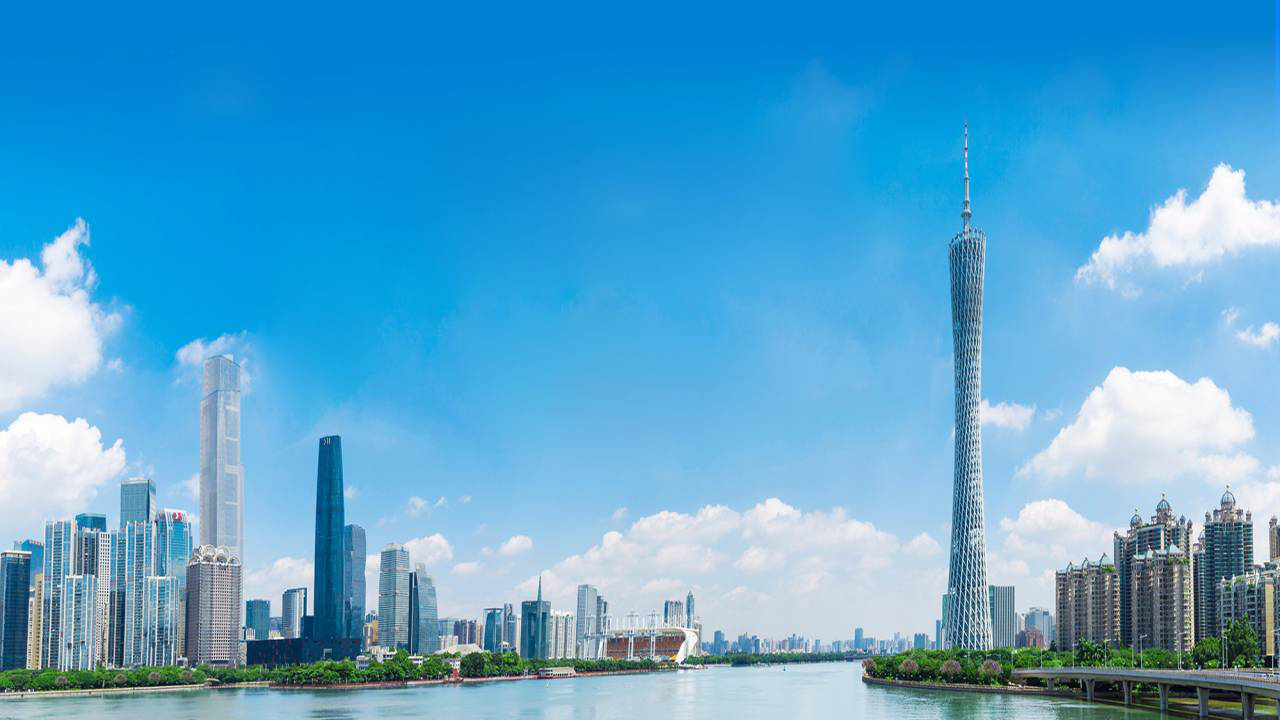 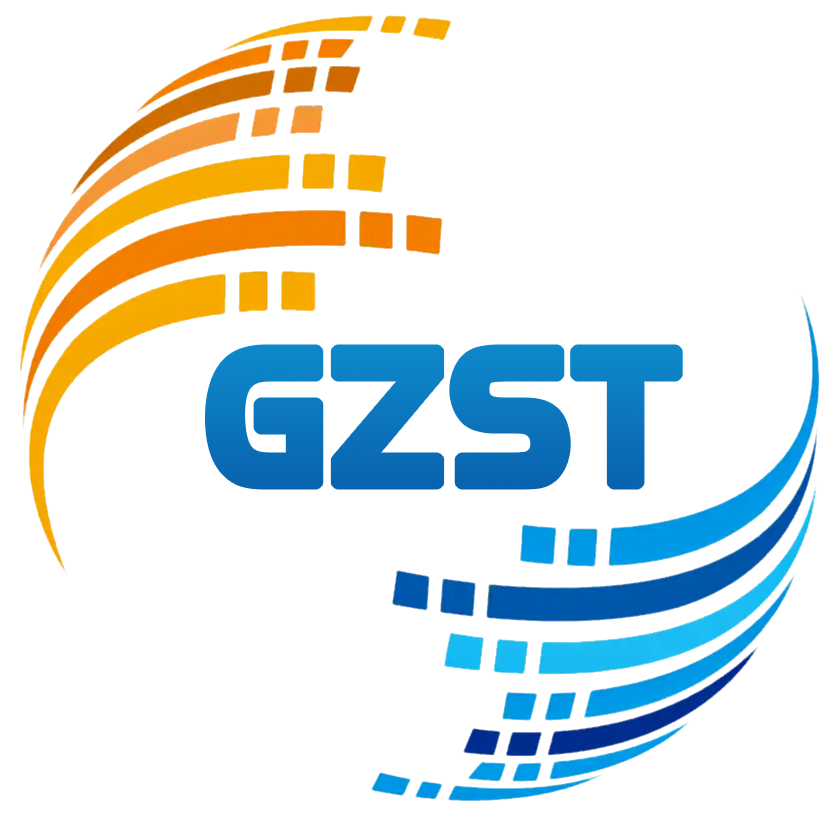 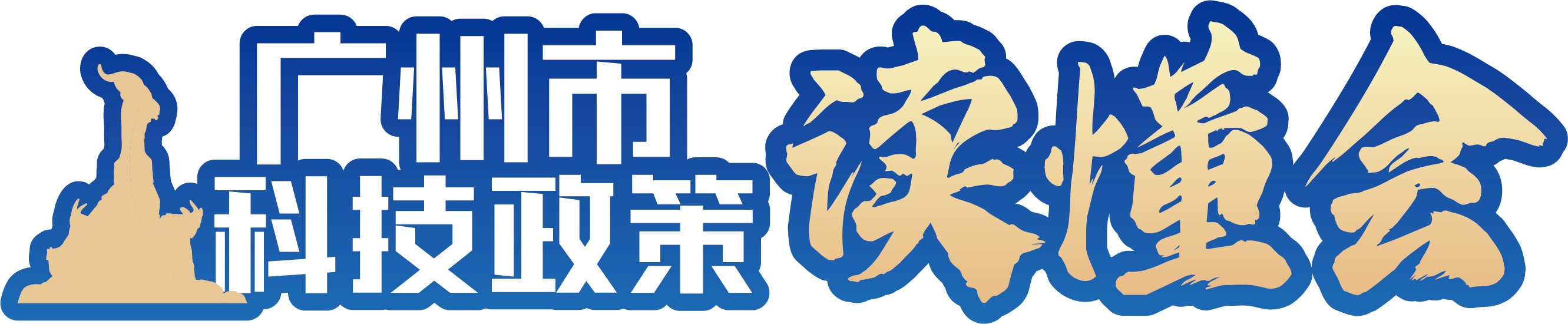 谢 谢 观 看 !